Beredskabsspil – Casestory 2
I en af jeres afdelinger oplever man pludselig, at computerne bliver meget langsomme. Samtidig observerer it-afdelingens overvågning, at flere servere kører på 100% belastning.

Servicedesken finder ret hurtigt ud af, at PC’erne i afdelingen er inficeret med en virus, som bombarderer serverne på netværket med kopier af den selv. De får isoleret PC’erne, så de kommer af netværket.

Men det er for sent. Virussen spreder sig nu med stor hast til samtlige servere og PC’ere på hele netværket.  Alle afdelinger melder nu om meget langsomme PC’ere.

Servicedesken indser, at det ikke kan håndteres indenfor den normale drift, og beder beredskabslederen om at aktivere beredskabet.
Virusangreb
Beredskabsspil – Rollebeskrivelser
Du er leder af beredskabsledelsen, og du har derfor det overordnede ledelsesansvar i en krisesituation, hvor jeres forretningssystemer ikke kan anvendes. Din opgave er, at lede jer gennem krisen, og sikre dig, at I foretager de nødvendige handlinger, for at de kritiske funktioner, der er defineret i jeres beredskabsplan, kan opretholdes. Samtidig skal du sikre dig, at normal drift tilvejebringes så hurtigt som muligt.
 
Du skal lede dit arbejde ud fra de retningslinjer, som er i beredskabsplanen, og din første opgave er at vurdere, om der reelt er et grundlag for at aktivere beredskabet.
Rollebeskrivelse:
Beredskabsleder
Du har ansvaret for jeres interne og eksterne kommunikation i en krisesituation, og du indgår derfor i beredskabsledelsen med det særlige fokus. Din opgave er, at sikre information til alle relevante parter.

Du skal udføre dit arbejde ud fra de retningslinjer, som er i beredskabsplanen med reference til beredskabslederen.

Din funktion som kommunikationsansvarlig i beredskabsledelse aktiveres i det øjeblik, hvor beredskabet er aktiveret.
Rollebeskrivelse:
Kommunikationsansvarlig
Beredskabsspil – Rollebeskrivelser
Du er daglig leder af it-afdelingen, og du har dermed det ledelsesmæssige ansvar for de medarbejdere der drifter netværket. Du er derfor også den, som har den største faglighed i forhold til, at lave en teknisk vurdering af situationen.
 
Du skal udføre dit arbejde i beredskabsledelsen ud fra de retningslinjer, der er i beredskabsplanen med reference til beredskabslederen.

Din funktion som it-chef i beredskabsledelsen aktiveres i det øjeblik, hvor beredskabet er aktiveret.
Rollebeskrivelse:
It-chef
Du er overordnet ansvarlig for et af myndighedens kritiske forretningsområder. Du er derfor også den, som har den største faglighed i forhold til at lave en vurdering af situationen i forhold til forretningen.
 
Du skal udføre dit arbejde i krisestaben ud fra de retningslinjer, som er i beredskabsplanen med reference til beredskabslederen.

Din funktion som fagchef i beredskabsledelsen aktiveres i det øjeblik, hvor beredskabet er aktiveret.
Fagchef
Beredskabsspil – Rollebeskrivelser
Du indgår som koordinator i beredskabsledelsen. Du bistår beredskabslederen, og sikrer koordinering af de enkelte aktiviteter.
 
Du skal udføre dit arbejde i krisestaben ud fra de retningslinjer, som er i beredskabsplanen med reference til beredskabslederen.

Din funktion som koordinator i beredskabsledelsen aktiveres i det øjeblik, hvor beredskabet er aktiveret.
Rollebeskrivelse:
Beredskabskoordinator
Du er organisationens DPO, og du indgår som rådgiver i beredskabsledelsen i det omfang, behandling af persondata er berørt af krisen.

Du skal løbende vurdere konsekvenserne for persondata, og rådgive om korrekt håndtering af situationen i forhold til behandling af persondata.

Modsat de øvrige deltagere refererer du ikke nødvendigvis til beredskabsledelsen, men følger i stedet dine normale referencer.
Databeskyttelsesrådgiver (DPO)
Beredskabsspil – Rollebeskrivelser
Du opretter og vedligeholder en hændelseslog. I denne simulation gør du det ved, at du sammenholder indspilskort og de handlingskort, der sættes på væggen undervejs i spillet. 

Under den efterfølgende evaluering er det din opgave, at komme med dine refleksioner over forløbet, og således have en særlig funktion i forhold til at sikre, at evalueringen kommer hele vejen rundt.
Logfører / sekretær
(Udfyld selv)
(Udfyld selv)
Beredskabsspil – IndspilskortCasestory 2
Du får besked om, at I er blevet kontaktet af pressen, som via et anonymt tip har hørt, at I er ramt af et hackerangreb, og at persondata muligvis er blevet lækket. De vil have en kommentar til rygterne.
Indspilskort til casestory 2 – fase 1
Til den kommunikationsansvarlige
Hvad gør du?
Du får besked om, at flere afdelinger mangler information om, hvad de skal gøre. Servicedesken modtager f.eks. fortsat henvendelser fra medarbejdere, som klager over, at PC’erne ikke virker.
Indspilskort til casestory 2 – fase 2
Til den kommunikationsansvarlige
Hvad gør du?
Fra direktionen får du besked om, at man ønsker en samlet plan for intern og ekstern kommunikation om hændelsen. Det er vigtigt for direktionen, at alle parter fortsat har tillid til organisationen.
Indspilskort til casestory 2 – fase 3
Til den kommunikationsansvarlige
Hvad gør du?
Beredskabsspil – IndspilskortCasestory 2
Serverdriften melder, at det har været nødvendigt at tage en lang række servere af netværket. Det inkluderer de servere, der styrer jeres Active Directory. Det betyder, at det ikke længere er muligt at logge ind på netværket. Brugere, der allerede er logget ind, har dog fortsat adgang til netværket.
Indspilskort til casestory 2 – fase 1
Til it-chefen
Hvad gør du?
Din teamleder fra serverdriften melder nu, at de har fundet en metode til at fjerne virussen. Men det kræver, at alle applikationsservere isoleres på et lukket net, som brugerne ikke har adgang til, mens rensningen sker. De ved ikke hvor lang tid det vil tage, men deres bedste bud er 2-3 timer.
Indspilskort til casestory 2 – fase 2
Til it-chefen
Hvad gør du?
Teamlederen fra serverdriften melder nu, at alle servere er renset, og at alle PC’ere ved genstart vil blive renset. Alle PC’ere skal genstartes for at kunne tilgå serverne. Servicedesken er i gang med at kommunikere med alle afdelinger, og man forventer normal drift på hele netværket inden for de næste par timer.
Indspilskort til casestory 2 – fase 3
Til it-chefen
Hvad gør du?
Beredskabsspil – IndspilskortCasestory 2
Fra din teamchef får du besked om, at de nu har fundet nødprocedurer for de vigtigste funktioner frem, og han spørger, om de skal begynde at arbejde efter dem.
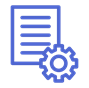 Indspilskort til casestory 2 – fase 1
Til fagchefen
Hvad gør du?
Fra økonomiafdelingen får du besked om, at de ikke kan garantere for, at de når at lave den månedlige refusionsopgørelse. Det vil betyde et betragteligt økonomisk tab for jer, fordi I ikke rettidigt kan gøre krav på refusionerne.
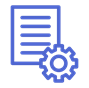 Indspilskort til casestory 2 – fase 2
Til fagchefen
Hvad gør du?
Din teamchef melder, at de er i tvivl om, hvorvidt de skal tro på servicedeskens udmelding om at genstarte PC’erne. De er bange for, at de ikke vil kunne logge på igen, hvis de genstarter dem.
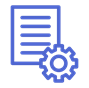 Indspilskort til casestory 2 – fase 3
Til fagchefen
Hvad gør du?
Beredskabsspil – IndspilskortCasestory 2
Du får besked fra direktionssekretæren om, at direktionen ønsker en mundtlig orientering. De holder direktionsmøde, og de beder om, at du eller beredskabslederen kommer med det samme.
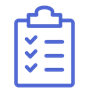 Indspilskort til casestory 2 – fase 1
Til beredskabskoordinatoren
Hvad gør du?
Jeres tekniske afdeling melder, at de har problemer med overvågningen af energisystemerne, fordi en række af deres servere er ramt af virusangrebet. De overvejer at aktivere bygningsberedskabet, og de beder om at blive opdateret på situationen løbende.
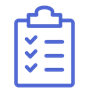 Indspilskort til casestory 2 – fase 2
Til beredskabskoordinatoren
Hvad gør du?
Den tekniske afdeling melder, at deres udstyr fungerer normalt igen. It-afdelingen melder, at alle servere er renset, og at alle PC’ere renses ved genstart. Beredskabslederen vælger på den baggrund at nedlukke beredskabet.
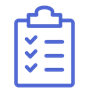 Indspilskort til casestory 2 – fase 3
Til beredskabskoordinatoren
Hvad gør du?
Beredskabsspil – IndspilskortCasestory 2
Du bliver gjort opmærksom på, at den manglende adgang til at logge ind  betyder, at brugere, der allerede er logget ind, lader deres kollegaer lave opslag på persondata i fagsystemerne.
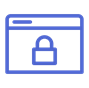 Indspilskort til casestory 2 – fase 1
Til DPO’en
Hvad gør du?
Fra en informationssikkerhedskoordinator får du besked om, at persondata muligvis er blevet stjålet. De ved ikke, hvad det handler om endnu, men rygtet går i organisationen om, at virusangrebet var et cover for et hackerangreb, hvor personoplysninger er blevet stjålet. De har dog ikke nogen beviser for, at det er sket, men rygterne svirrer.
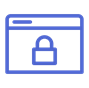 Indspilskort til casestory 2 – fase 2
Til DPO’en
Hvad gør du?
Informationssikkerhedskoordinatoren melder nu, at det formentlig blot var et rygte, at personoplysninger var blevet stjålet. Der ikke er noget, der tyder på, at personoplysninger er blevet stjålet.
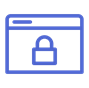 Indspilskort til casestory 2 – fase 3
Til DPO’en
Hvad gør du?
Beredskabsspil – BombekortCasestory 2
Beredskabslederen er egentlig på ferie og er derfor ikke 100 % tilgængelig. De næste 15 min. må personen derfor ikke byde ind til krisestabens handlinger i spilsituationen.
Bombekort til casestory 2 – fase 1
Til alle
Hvad gør I?
Myndigheden får indberetninger om, at der på diverse hackerfora er rygter om, at de stjålne følsomme personoplysninger er til salg og kan blive lækket. Det er et spørgsmål om tid, før journalister vil opfange det.
Bombekort til casestory 2 – fase 2
Til alle
Hvad gør I?
Selvom rygtet om de stjålne følsomme personoplysninger viste sig at være falskt fik journalister færden af hændelsen. Rygterne om organisationens håndtering af borgeres data svirrer i journalistkredse.
Bombekort til casestory 2 – fase 3
Til alle
Hvad gør I?
Beredskabsspil – HandlingskortFase 1
Beskriv baggrunden for din handling, hvad du gør, hvem 
du involverer og hvorfor.
Handling:
Beskriv baggrunden for din handling, hvad du gør, hvem 
du involverer og hvorfor.
Handling:
Beredskabsspil – HandlingskortFase 2
Beskriv baggrunden for din handling, hvad du gør, hvem 
du involverer og hvorfor.
Handling:
Beskriv baggrunden for din handling, hvad du gør, hvem 
du involverer og hvorfor.
Handling:
Beredskabsspil – HandlingskortFase 3
Beskriv baggrunden for din handling, hvad du gør, hvem 
du involverer og hvorfor.
Handling:
Beskriv baggrunden for din handling, hvad du gør, hvem 
du involverer og hvorfor.
Handling: